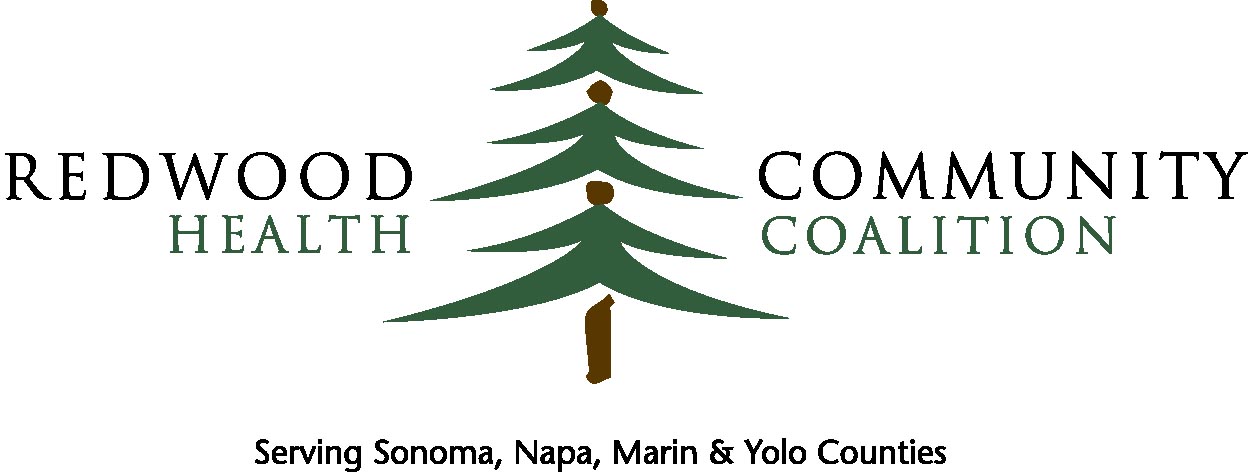 Redwood Community Health Coalition
Promising Practices
Do you have a promising practice to share with your peers? 
 
Maybe you implemented a new workflow or a new tool and the change resulted in improvements to clinical quality outcomes, staff and provider satisfaction, or patient engagement. RCHC is ready to interview your team and document what you learned so it can be shared with other community health centers!
We are particularly interested in identifying Promising Practices related to:

Diabetes
Behavioral Health 
Social Determinants of Health 
Staff and Provider Satisfaction and/or Retention
Patient Engagement
How does this work? 

RCHC staff will interview you about your Promising Practice and document your project in our standard template. You will have the opportunity to review and provide feedback on the promising practice before it is shared via our newsletter, website, and peer groups. If others pilot test your promising practice, we’ll ask them to share their results as well!
Documenting a Promising Practice
Have you tested or applied an existing Promising Practice at your health center? 

RCHC wants to learn about your work! Tell us about your experience, the project you tested, and any outcomes you can share about what was successful and what didn’t work. RCHC will document your response in our new BUILDING THE EVIDENCE BASE template that will be appended to the relevant Promising Practice. We’re particularly interested in learning about how Promising Practice outcomes may be influenced when the practice is implemented at a large or small health center, with a different population, or with a different EHR.
Where can you find existing Promising Practices? 

Health center Promising Practices are currently located at:
https://www.rchc.net/population-health/evidence-based-care/#SharedBestPractices
Contact Kelly Bond at kbond@rchc.net to learn more or to schedule an interview.
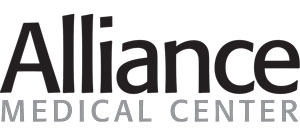 Date Updated
[Title]
Redwood Community Health Coalition 
Promising Practice
PROMISING PRACTICE OVERVIEW
ACTIONS TAKEN
[CONTENT]
[CONTENT]
AIM
[CONTENT]
WORKFLOW
[BASIC FLOWCHART]
MEASURES
[CONTENT]
RESULTS TO DATE
[CONTENT]
Image Title/Chart Title/Etc.
LESSONS LEARNED
[INSERT IMAGE HERE]
[CONTENT]
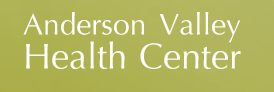 Date Updated
[Title]
Redwood Community Health Coalition 
Promising Practice
PROMISING PRACTICE OVERVIEW
ACTIONS TAKEN
[CONTENT]
[CONTENT]
AIM
[CONTENT]
WORKFLOW
[BASIC FLOWCHART]
MEASURES
[CONTENT]
RESULTS TO DATE
[CONTENT]
Image Title/Chart Title/Etc.
LESSONS LEARNED
[INSERT IMAGE HERE]
[CONTENT]
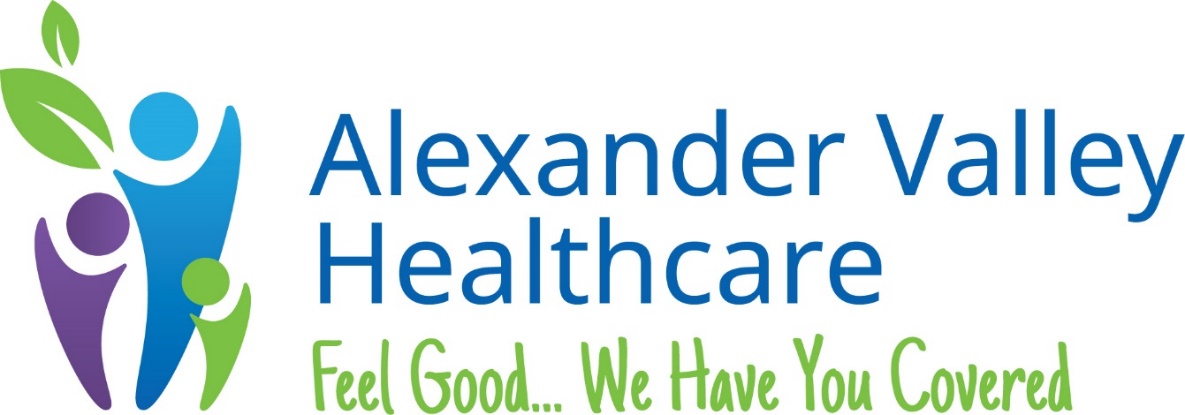 Date Updated
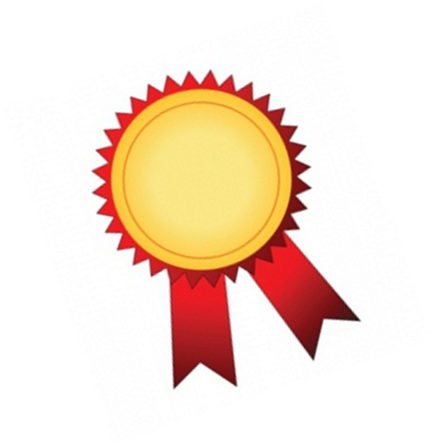 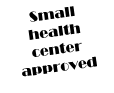 [Title]
Redwood Community Health Coalition 
Promising Practice
PROMISING PRACTICE OVERVIEW
ACTIONS TAKEN
[CONTENT]
[CONTENT]
AIM
[CONTENT]
WORKFLOW
[BASIC FLOWCHART]
MEASURES
[CONTENT]
RESULTS TO DATE
[CONTENT]
Image Title/Chart Title/Etc.
LESSONS LEARNED
[INSERT IMAGE HERE]
[CONTENT]
Date Updated
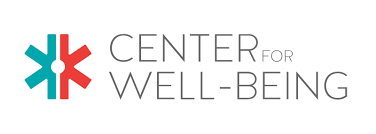 [Title]
Redwood Community Health Coalition 
Promising Practice
PROMISING PRACTICE OVERVIEW
ACTIONS TAKEN
[CONTENT]
[CONTENT]
AIM
[CONTENT]
WORKFLOW
[BASIC FLOWCHART]
MEASURES
[CONTENT]
RESULTS TO DATE
[CONTENT]
Image Title/Chart Title/Etc.
LESSONS LEARNED
[INSERT IMAGE HERE]
[CONTENT]
Date Updated
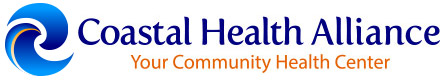 [Title]
Redwood Community Health Coalition 
Promising Practice
PROMISING PRACTICE OVERVIEW
ACTIONS TAKEN
[CONTENT]
[CONTENT]
AIM
[CONTENT]
WORKFLOW
[BASIC FLOWCHART]
MEASURES
[CONTENT]
RESULTS TO DATE
[CONTENT]
Image Title/Chart Title/Etc.
LESSONS LEARNED
[INSERT IMAGE HERE]
[CONTENT]
Date Updated
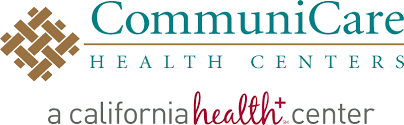 [Title]
Redwood Community Health Coalition 
Promising Practice
PROMISING PRACTICE OVERVIEW
ACTIONS TAKEN
[CONTENT]
[CONTENT]
AIM
[CONTENT]
WORKFLOW
[BASIC FLOWCHART]
MEASURES
[CONTENT]
RESULTS TO DATE
[CONTENT]
Image Title/Chart Title/Etc.
LESSONS LEARNED
[INSERT IMAGE HERE]
[CONTENT]
Date Updated
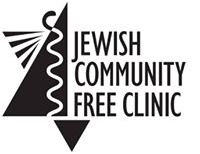 [Title]
Redwood Community Health Coalition 
Promising Practice
PROMISING PRACTICE OVERVIEW
ACTIONS TAKEN
[CONTENT]
[CONTENT]
AIM
[CONTENT]
WORKFLOW
[BASIC FLOWCHART]
MEASURES
[CONTENT]
RESULTS TO DATE
[CONTENT]
Image Title/Chart Title/Etc.
LESSONS LEARNED
[INSERT IMAGE HERE]
[CONTENT]
Date Updated
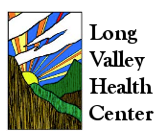 [Title]
Redwood Community Health Coalition 
Promising Practice
PROMISING PRACTICE OVERVIEW
ACTIONS TAKEN
[CONTENT]
[CONTENT]
AIM
[CONTENT]
WORKFLOW
[BASIC FLOWCHART]
MEASURES
[CONTENT]
RESULTS TO DATE
[CONTENT]
Image Title/Chart Title/Etc.
LESSONS LEARNED
[INSERT IMAGE HERE]
[CONTENT]
Date Updated
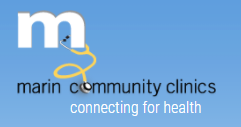 [Title]
Redwood Community Health Coalition 
Promising Practice
PROMISING PRACTICE OVERVIEW
ACTIONS TAKEN
[CONTENT]
[CONTENT]
AIM
[CONTENT]
WORKFLOW
[BASIC FLOWCHART]
MEASURES
[CONTENT]
RESULTS TO DATE
[CONTENT]
Image Title/Chart Title/Etc.
LESSONS LEARNED
[INSERT IMAGE HERE]
[CONTENT]
Date Updated
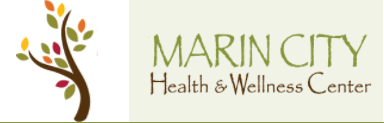 [Title]
Redwood Community Health Coalition 
Promising Practice
PROMISING PRACTICE OVERVIEW
ACTIONS TAKEN
[CONTENT]
[CONTENT]
AIM
[CONTENT]
WORKFLOW
[BASIC FLOWCHART]
MEASURES
[CONTENT]
RESULTS TO DATE
[CONTENT]
Image Title/Chart Title/Etc.
LESSONS LEARNED
[INSERT IMAGE HERE]
[CONTENT]
Date Updated
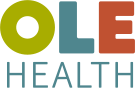 [Title]
Redwood Community Health Coalition 
Promising Practice
PROMISING PRACTICE OVERVIEW
ACTIONS TAKEN
[CONTENT]
[CONTENT]
AIM
[CONTENT]
WORKFLOW
[BASIC FLOWCHART]
MEASURES
[CONTENT]
RESULTS TO DATE
[CONTENT]
Image Title/Chart Title/Etc.
LESSONS LEARNED
[INSERT IMAGE HERE]
[CONTENT]
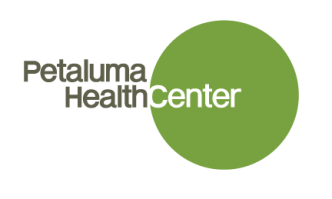 Date Updated
[Title]
Redwood Community Health Coalition 
Promising Practice
PROMISING PRACTICE OVERVIEW
ACTIONS TAKEN
[CONTENT]
[CONTENT]
AIM
[CONTENT]
WORKFLOW
[BASIC FLOWCHART]
MEASURES
[CONTENT]
RESULTS TO DATE
[CONTENT]
Image Title/Chart Title/Etc.
LESSONS LEARNED
[INSERT IMAGE HERE]
[CONTENT]
Date Updated
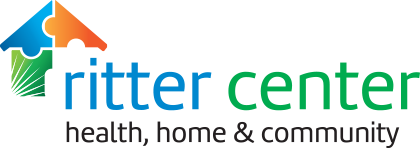 [Title]
Redwood Community Health Coalition 
Promising Practice
PROMISING PRACTICE OVERVIEW
ACTIONS TAKEN
[CONTENT]
[CONTENT]
AIM
[CONTENT]
WORKFLOW
[BASIC FLOWCHART]
MEASURES
[CONTENT]
RESULTS TO DATE
[CONTENT]
Image Title/Chart Title/Etc.
LESSONS LEARNED
[INSERT IMAGE HERE]
[CONTENT]
Date Updated
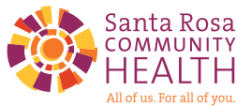 [Title]
Redwood Community Health Coalition 
Promising Practice
ACTIONS TAKEN
PROMISING PRACTICE OVERVIEW
[CONTENT]
[CONTENT]
AIM
[CONTENT]
WORKFLOW
[BASIC FLOWCHART]
MEASURES
[CONTENT]
RESULTS TO DATE
[CONTENT]
Image Title/Chart Title/Etc.
LESSONS LEARNED
[INSERT IMAGE HERE]
[CONTENT]
Date Updated
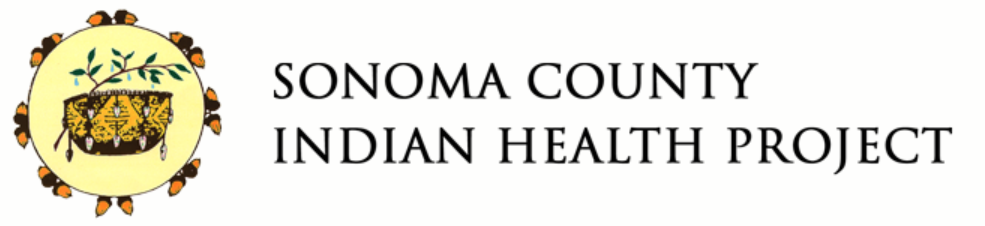 [Title]
Redwood Community Health Coalition 
Promising Practice
PROMISING PRACTICE OVERVIEW
ACTIONS TAKEN
[CONTENT]
[CONTENT]
AIM
[CONTENT]
WORKFLOW
[BASIC FLOWCHART]
MEASURES
[CONTENT]
RESULTS TO DATE
[CONTENT]
Image Title/Chart Title/Etc.
LESSONS LEARNED
[INSERT IMAGE HERE]
[CONTENT]
Date Updated
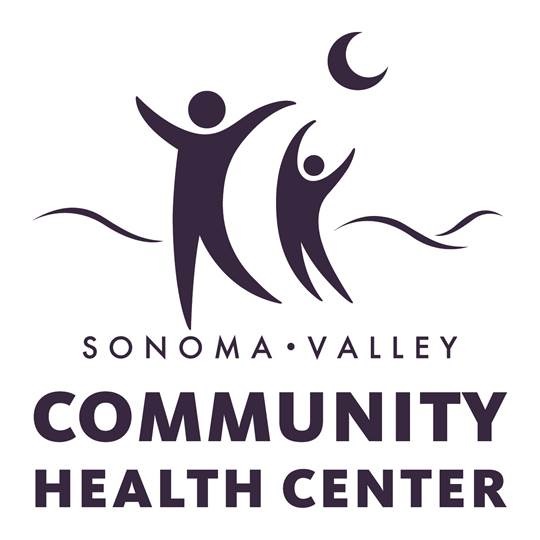 [Title]
Redwood Community Health Coalition 
Promising Practice
PROMISING PRACTICE OVERVIEW
ACTIONS TAKEN
[CONTENT]
[CONTENT]
AIM
[CONTENT]
WORKFLOW
[BASIC FLOWCHART]
MEASURES
[CONTENT]
RESULTS TO DATE
[CONTENT]
Image Title/Chart Title/Etc.
LESSONS LEARNED
[INSERT IMAGE HERE]
[CONTENT]
Date Updated
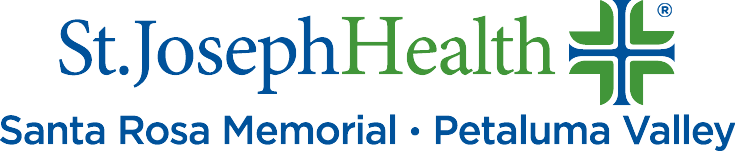 [Title]
Redwood Community Health Coalition 
Promising Practice
PROMISING PRACTICE OVERVIEW
ACTIONS TAKEN
[CONTENT]
[CONTENT]
AIM
[CONTENT]
WORKFLOW
[BASIC FLOWCHART]
MEASURES
[CONTENT]
RESULTS TO DATE
[CONTENT]
Image Title/Chart Title/Etc.
LESSONS LEARNED
[INSERT IMAGE HERE]
[CONTENT]
Date Updated
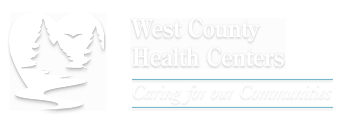 [Title]
Redwood Community Health Coalition 
Promising Practice
PROMISING PRACTICE OVERVIEW
ACTIONS TAKEN
[CONTENT]
[CONTENT]
AIM
[CONTENT]
WORKFLOW
[BASIC FLOWCHART]
MEASURES
[CONTENT]
RESULTS TO DATE
[CONTENT]
Image Title/Chart Title/Etc.
LESSONS LEARNED
[INSERT IMAGE HERE]
[CONTENT]
Date Updated
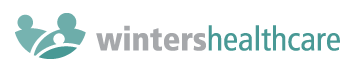 [Title]
Redwood Community Health Coalition 
Promising Practice
PROMISING PRACTICE OVERVIEW
ACTIONS TAKEN
[CONTENT]
[CONTENT]
AIM
[CONTENT]
WORKFLOW
[BASIC FLOWCHART]
MEASURES
[CONTENT]
RESULTS TO DATE
[CONTENT]
Image Title/Chart Title/Etc.
LESSONS LEARNED
[INSERT IMAGE HERE]
[CONTENT]